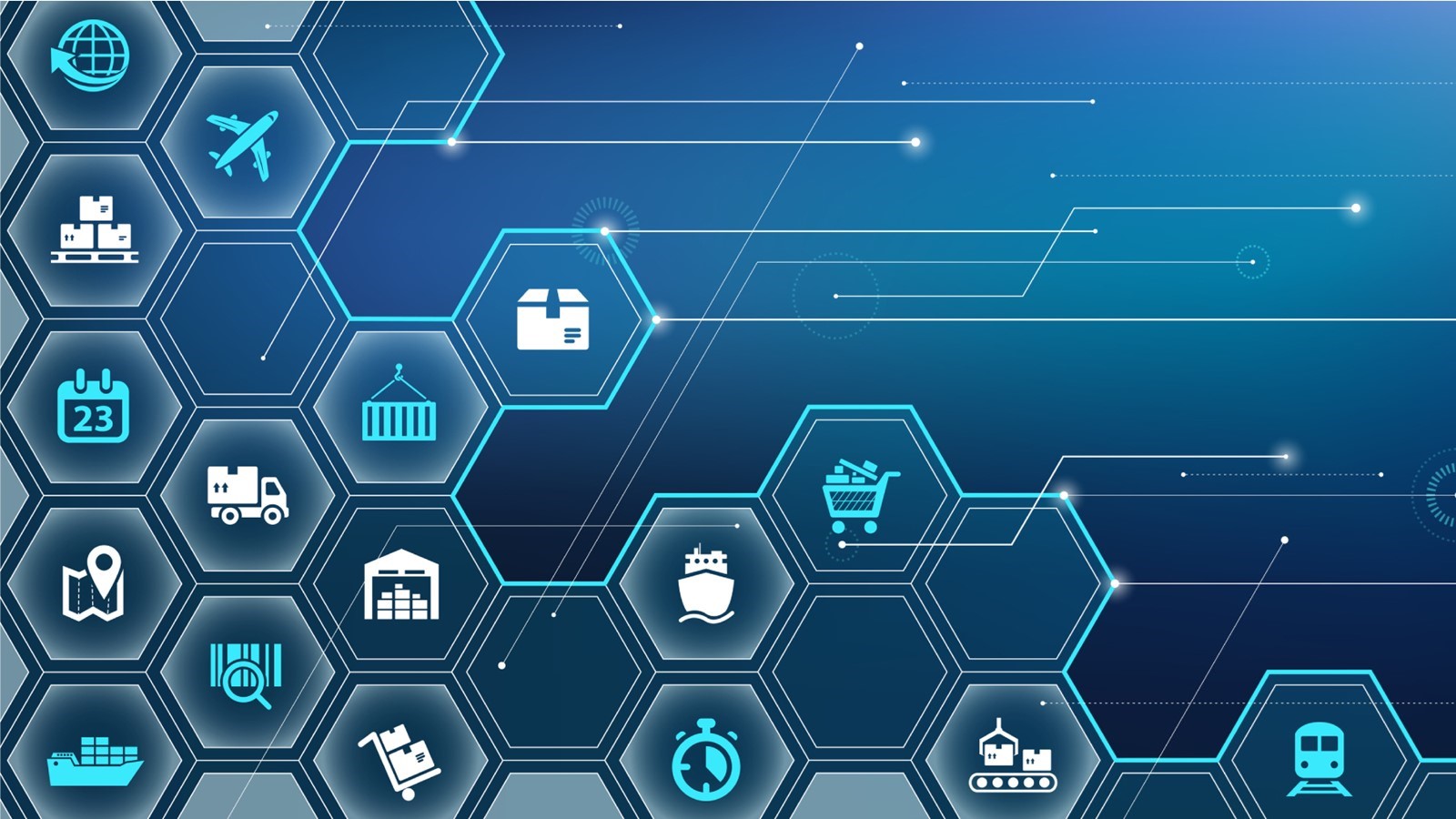 SISTEM INFORMASI MANAJEMEN (Jacobus Rico Kuntag, S.E., M.M.)
SISTEM INFORMASIAKUNTANSI
MANAJEMEN FEB UNMUS 2024
PENGERTIAN DAN RUANG LINGKUP
SISTEM INFORMASI AKUNTANSI
PENGERTIAN DAN RUANG LINGKUP SISTEM INFORMASI AKUNTANSI
Pengertian Sistem Informasi Akuntansi
Sistem informasi akuntansi merupakan struktur yang menyatu dalam entitas, yang menggunakan sumber daya fisik dan komponen lain, untuk mengubah data transaksi keuangan/akuntansi menjadi informasi akuntansi dengan tujuan untuk memenuhi kebutuhan akan informasi dari pada pengguna.
Sistem informasi akuntansi adalah kumpulan sumber daya yang diatur untuk mengubah data menjadi informasi akuntansi, dan dikomunikasikan kepada para pengguna untuk pengambilan keputusan.
Sistem informasi akuntansi terdiri dari formulir, catatan, prosedur, dan alat yang digunakan untuk mengolah data untuk menghasilkan laporan yang diperlukan oleh manajemen untuk mengawasi usaha dan manfaat bagi para pemangku kepentingan lainnya.
SISTEM INFORMASI MANAJEMEN
PENGERTIAN DAN RUANG LINGKUP SISTEM INFORMASI AKUNTANSI
Tujuan utama sistem informasi akuntansi untuk menyajikan informasi akuntansi kepada berbagai pihak yang membutuhkan, baik internal maupun eksternal.
Tujuan lainnya yaitu:
Mendukung fungsi manajemen suatu perusahaan.
Mendukung pengambilan keputusan manajemen.
Mendukung kegiatan operasional perusahaan.
SISTEM INFORMASI MANAJEMEN
PENGERTIAN DAN RUANG LINGKUP SISTEM INFORMASI AKUNTANSI
Faktor-faktor yang mendorong perkembangan sistem informasi akuntansi:
Perkembangan sistem pengolahan data dan peralatannya.
Meningkatnya kompleksitas operasional perusahaan.
Meningkatnya kompleksitas organisasi, multinasional, konglomerasi, dan organisasi virtual.
Dengan tingkat toleransi pelayanan yang makin rendah, suatu kesalahan pengambilan keputusan dapat berdampak relatif cukup besar.
Terjadinya globalisasi kegiatan dan makin perlunya sistem informasi akuntansi sebagai media komunikasi bisnis antarlokasi dan antarnegara.
Sistem informasi akuntansi diperlukan untuk memberikan masukan maupun sebagai alat pemicu pengembangan sistem informasi manajemen lainnya.
SISTEM INFORMASI MANAJEMEN
PENGERTIAN DAN RUANG LINGKUP SISTEM INFORMASI AKUNTANSI
Sistem informasi akuntansi menambah manfaat dan nilai dengan cara:
Menyediakan informasi yang akurat dan tepat waktu.
Meningkatkan kualitas dan mengurangi biaya produk dan jasa yang dihasilkan.
Meningkatkan efisiensi.
Meningkatkan kemampuan dalam pengambilan keputusan.
Meningkatkan sharing knowledge yang menambah efisiensi kerja bagian keuangan.
SISTEM INFORMASI MANAJEMEN
PENGOLAHAN DATA DALAM
SISTEM INFORMASI AKUNTANSI
PENGOLAHAN DATA DALAM SISTEM INFORMASI AKUNTANSI
Tugas dasar pengolahan data dalam sistem informasi akuntansi:
Pengumpulan data: Sistem mengumpulkan data yang menjelaskan setiap tindakan internal perusahaan dan transaksi di lingkungan perusahaan.
Manipulasi data: Data dimanipulasi untuk mengubahnya menjadi informasi meliputi pengklasifikasian, penyortiran, penghitungan, pengikhtisaran.
Penyimpanan data: Data akuntansi disimpan pada media penyimpanan sekunder, dan berkas yang dapat diintegrasikan secara logis untuk membentuk suatu database.
Penyiapan dokumen: Sistem informasi akuntansi menghasilkan output untuk individu dan organisasi.
SISTEM INFORMASI MANAJEMEN
KARAKTERISTIK
SISTEM INFORMASI AKUNTANSI
KARAKTERISTIK SISTEM INFORMASI AKUNTANSI
Karakteristik sistem informasi akuntansi:
Melaksanakan tugas yang diperlukan.
Berpegang pada prosedur yang relatif standar.
Menangani data yang rinci.
Berfokus historis.
Menyediakan informasi pemecahan masalah yang minimal.
SISTEM INFORMASI MANAJEMEN
KARAKTERISTIK SISTEM INFORMASI AKUNTANSI
Kategori karakteristik sistem informasi akuntansi:
Memberikan laporan pada kelompok di luar perusahaan.
Untuk operasi dan penggunaan manajerial.
SISTEM INFORMASI MANAJEMEN
SISTEM INFORMASI
PERTANGGUNGJAWABAN
AKUNTANSI
SISTEM INFORMASI PERTANGGUNGJAWABAN AKUNTANSI
Elemen kunci dari tanggung jawab akuntansi:
Tujuan kegiatan jangka pendek yang ditentukan di depan sebagai standar kinerja.
Akumulasi biaya dan penghasilan serta perbandingannya dengan standar.
Pemisahan antara biaya dan penghasilan dalam kategori terkendali dan tidak terkendali untuk setiap unit organisasi.
SISTEM INFORMASI MANAJEMEN
PERAN SISTEM INFORMASI
AKUNTANSI DALAM
PEMECAHAN MASALAH
PERAN SISTEM INFORMASI AKUNTANSI DALAM PEMECAHAN MASALAH
Sistem informasi akuntansi berkontribusi pada pemecahan masalah, karena:
Sistem informasi akuntansi menghasilkan beberapa output informasi dalam bentuk laporan akuntansi dasar.
Sistem informasi akuntansi menyediakan database yang kaya yang dapat digunakan dalam pemecahan masalah.
SISTEM INFORMASI MANAJEMEN
THANK YOUFORYOUR ATTENTION